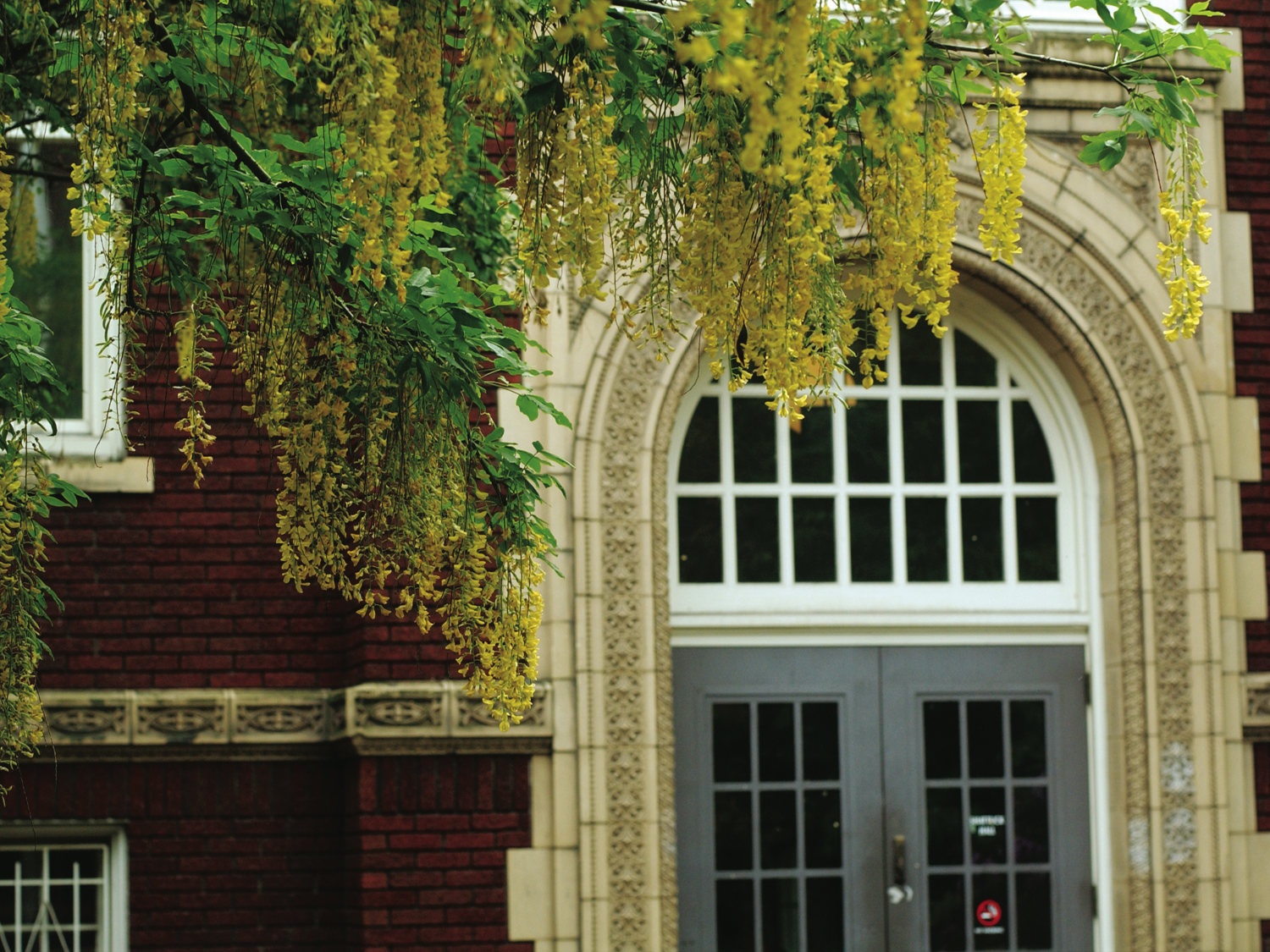 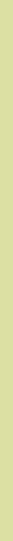 CS510 Concurrent Systems

Jonathan Walpole
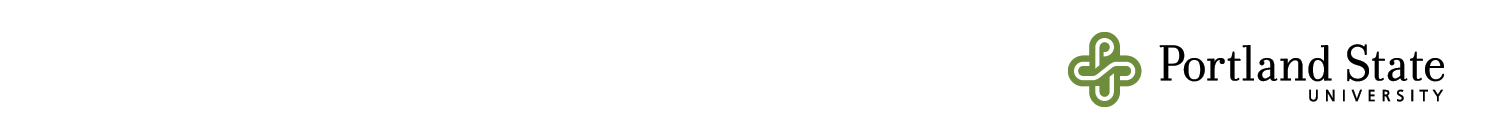 RCU Usage in Linux
History of Concurrency in Linux
Multiprocessor support 15 years ago
-	via non-preemption in kernel mode
Today's Linux
-	fine-grain locking
-	lock-free data structures
-	per-CPU data structures
-	RCU
Increasing Use of RCU API
Increasing Use of RCU API
Why RCU?
Scalable concurrency
Very low overhead for readers
Concurrency between readers and writers
-	writers create new versions
-	reclaiming of old versions is deferred until all pre-existing readers are finished
Why RCU?
Need for concurrent reading and writing
example: directory entry cache replacement

Low computation and storage overhead
example: storage overhead in directory cache

Deterministic completion times
-	example: non-maskable interrupt handlers in real-time systems
RCU Interface
Reader primitives
rcu_read_lock and rcu_read_unlock
rcu_dereference

Writer primitives
-	synchronize_rcu
-	call_rcu
-	rcu_assign_pointer
A Simple RCU Implementation
Practical Implementations of RCU
The Linux kernel implementations of RCU amortize reader costs
-	waiting for all CPUs to context switch delays writers (collection) longer than strictly necessary
-	... but makes read-side primitives very cheap
They also batch servicing of writer delays
-	polling for completion is done only once per scheduling tick or so
-	thousands of writers can be serviced in a batch
RCU Usage Patterns
Wait for completion
Reference counting
Type safe memory
Publish subscribe
Reader-writer locking alternative
Wait For Completion Pattern
Waiting thread waits with
	- synchronize_rcu
	
Waitee threads delimit their activities with
- rcu_read_lock
- rcu_read_unlock
Example: Linux NMI Handler
Example: Linux NMI Handler
Advantages
Allows dynamic replacement of NMI handlers
Has deterministic execution time
No need for reference counts
Reference Counting Pattern
Instead of counting references (which requires expensive synchronization among CPUs) simply have users of a resource execute inside RCU read-side sections
No updates, memory barriers or atomic instructions are required!
Cost of RCU vs Reference Counting
A Use of Reference Counting Pattern for Efficient Sending of UDP Packets
Use of Reference Counting Pattern for Dynamic Update of IP Options
Type Safe Memory Pattern
Type safe memory is used by lock-free algorithms to ensure completion of optimistic concurrency control loops even in the presence of memory recycling
RCU removes the need for this by making memory reclamation and dereferencing safe
... but sometimes RCU can not be used directly
e.g. in situations where the thread might block
Using RCU for Type Safe Memory
Linux slab allocator uses RCU to provide type safe memory
Linux memory allocator provides slabs of memory to type-specific allocators 
SLAB_DESTROY_BY_RCU ensures that a slab is not returned to the memory allocator (for potential use by a different type-specific allocator) until all readers of the memory have finished
Publish Subscribe Pattern
Common pattern involves initializing new data then making a pointer to it visible by updating a global variable
Must ensure that compiler or CPU does not re-order the writers or readers operations
-	initialize -> pointer update
-	dereference pointer -> read data
rcu_assign_pointer and rcu_dereference ensure this!
Example Use of Publish-Subscribe for Dynamic System Call Replacement
Example Use of Publish-Subscribe for Dynamic System Call Replacement
Reader-Writer Locking Pattern
RCU is used instead of reader-writer locking
-	it allows concurrency among readers
but it also allows concurrency among readers and writers!

Its performance is much better
But it has different semantics that may affect the application
-	must be careful
Why Are R/W Locks Expensive?
A reader-writer lock keeps track of how many readers are present
Readers and writers update the lock state
The required atomic instructions are expensive!
-	for short read sections there is no reader-reader concurrency in practice
RCU vs Reader-Writer Locking
Example Use of RCU Instead of RWL
Example Use of RCU Instead of RWL
Semantic Differences
Consider the following example:
-	writer thread 1 adds element A to a list
-	writer thread 2 adds element B to a list
-	concurrent reader thread 3 searching for A then B finds A but not B
-	concurrent reader thread 4 searching for B and then A finds B but not A
This is non-linearizable, and allowed by RCU!
-	Is this allowed by reader-writer locking?
-	Is this correct?
Some Solutions
Insert level of indirection
Mark obsolete objects
Retry readers
Insert Level of Indirection
Does your code depend on all updates in a write-side critical section becoming visible to readers atomically?
If so, hide all the updates behind a single pointer, and update the pointer using RCU's publish-subscribe pattern
Mark Obsolete Objects/Retry Readers
Does your code depend on readers not seeing older versions?
If so, associate a flag with each object and set it when a new version of the object is produced
Readers check the flag and fail or retry if necessary
Where is RCU Used?
Which RCU Primitives Are Used Most?
Conclusions and Future Work
RCU solves real-world problems
It has significant performance, scalability and software engineering benefits
It embraces concurrency
-	which opens up the possibility of non-linearizable behaviors!
this requires the programmer to cultivate a new mindset
Ongoing future work: relativistic programming